TRAITS OF ECONOMIC IMPORTANCE IN    POLITRY
Economic traits of poultry: 
Age at sexual maturity
Egg weight
Egg production
Growth rate
Feed conversion efficiency
Percent fertility
Percent hatchability
Dressing percentage
Cont…
Shell thickness
Mortality
Livability
Egg quality
Body weight at maturity
AGE AT SEXUAL MATURITY
Sexual maturity is the age or stage when an organism can reproduce.
It also termed as puberty and adulthood.
EGG WEIGHT
Egg weight mainly depends on the body wt. of the birds.
Birds at later stage of production are comparatively older 
heavier and lay larger sized eggs.
The quality of feed, management factor, age , strain etc.
EGG PRODUCTION
Egg production depends upon:
Strain of bird.
Feed quality ( protein , energy , vitamins , minerals
Climate 
Managemental factors 
System of feeding.
Water quality.
Vaccination and other disease control measures.
Cont…
JAPANESE QUAIL AND TURKEY EGG
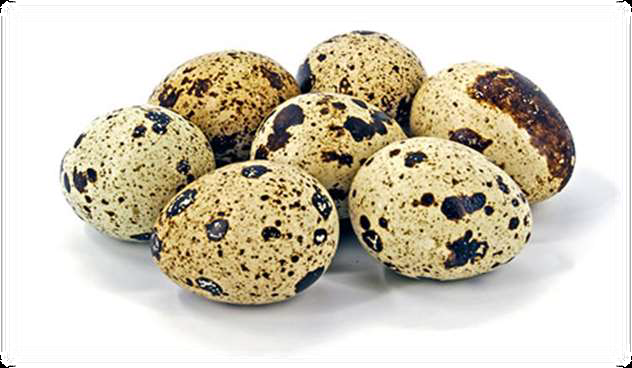 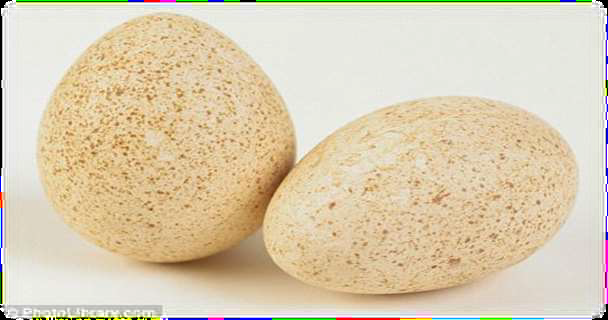 Jja
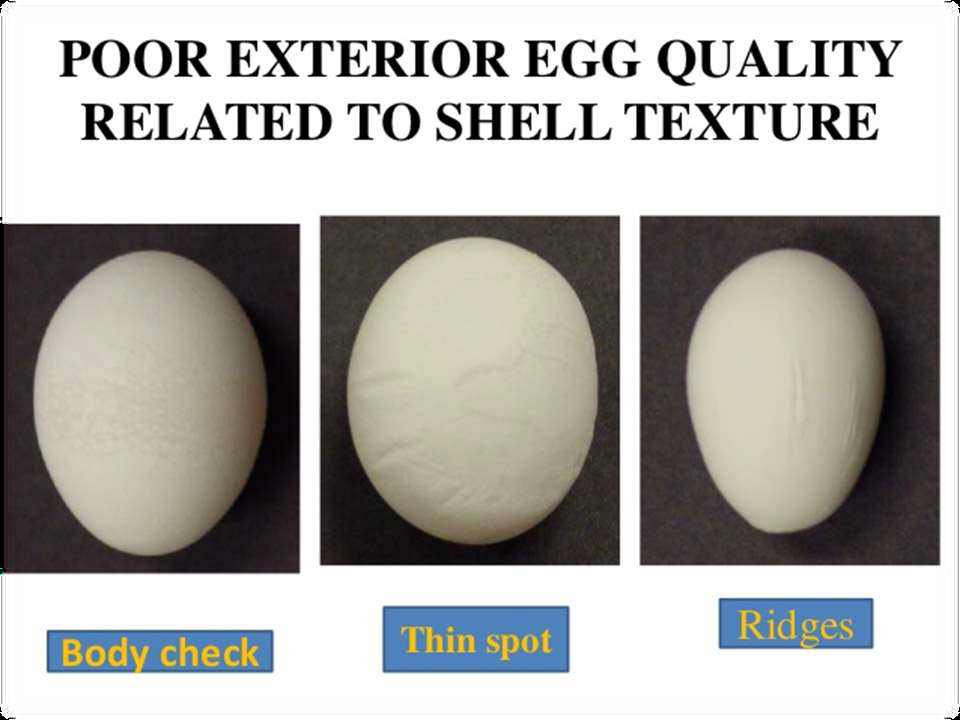 SHELL TEXTURE
FEED CONVERSION RATIO
FCR= Total amount of feed consumed
                   Total body wt. gain
PERCENT FERTILITY
%Fertility=No. of fertile eggs × 100
                           Total no. eggs
FACTORS EFFECTING FERTILITY
Genetic factors: Many genes influence fertility
Breed: Lighter breeds is more fertile than heavier breeds.
Environmental factors: Excessive high and low temperature reduces fertility due to poor mating.
Sex ratio: Both higher and lower males to female ratio will reduce fertility.
Disease conditions: Many diseases like disease, Salmonella etc., affect fertility.
Nutritional factors: Some deficiencies like vitamin A, E
PERCENTAGE HATCHABILITY
Measured in two forms: 
1) Hatchability on total number of eggs set.
2) Hatchability on number of fertile eggs.
 Highest hatching percent was obtained between 35.5 and 36.5 ˚ c
DRESSING PERCENTAGE
The dressing % is the percent of the live animal that ends up as carcass.
Dressing % = (carcass weight / live weight)x100
EGG QUALITY
Egg size
Shape
Shell colour
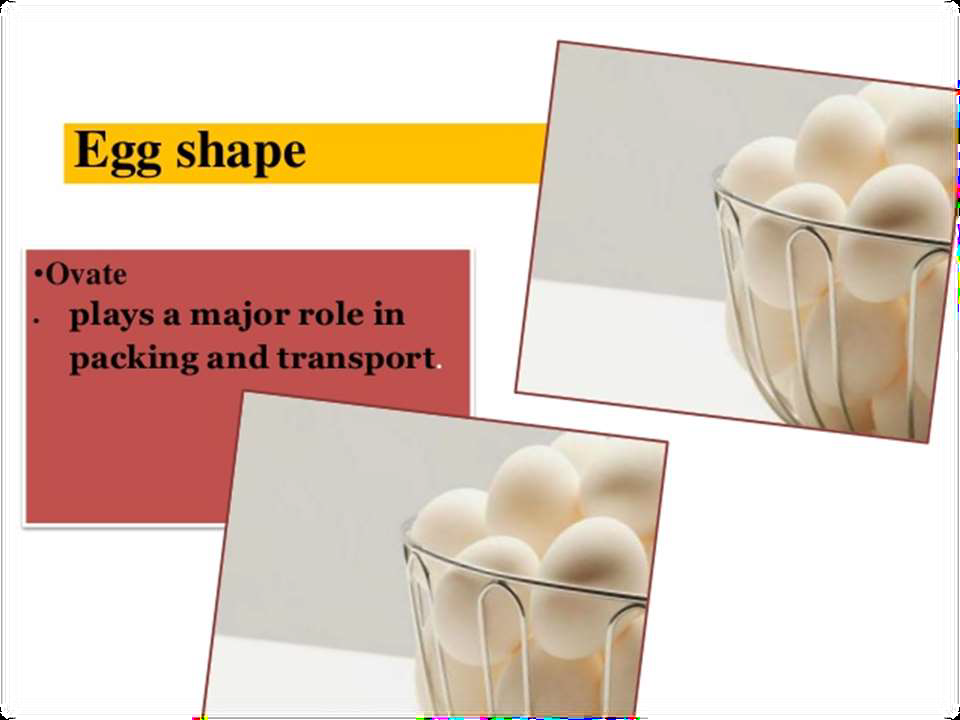 Egg quality
Egg size
Shape
Shell colour
EGG SHAPE IS EXPRESSED
Shape Index= Avarage width  x100  
                          Average length       
 Normal egg  70-74 range
Speharical
Elongated
SHELL THICKNESS
Fertile eggs with thick & strong shells are known to have a better chance of hatching rather than weak thin shell eggs.
Eggshells are composed of 97% calcium so the should provided in the sufficient amount in the diet.
% LIVEABILITY
The expression used to describe the number of survivors in a flock.
Mortality 
•The ratio of deaths in an area to the population of that area expressed per 1000 per year.
AGE AT STARTING EGG PRODUCTION
BODY WEIGHT